Բարդ նախադասություն
Համադասական և ստորադասական
Բարդ նախադասություն
Երկու և ավելի ստորոգումներ ունեցող նախադասությունը, որն ամբողջացած է նաև հնչերանգով կոչվում է բարդ նախադասություն:
Օր.՝ Մի գիշեր սարերից անսանձ փչում էր քամին, դուռ ու պատուհաններ ծեծում ու ծեծում:
Բարդ նախադասությունները լինում են 2 տեսակի՝ համադասական և ստորադասական:
Բարդ համադասական նախադասություն
Այն բարդ նախադասությունը, որի մասերն իրար հետ կապված են համադասական հարաբերությամբ կոչվում են բարդ համադասական նախադասություն:
Օր՝ Լույսը բացվեց, երկնքում փայլեց տվնջյան լուսատուն, սկսվեց թռչունների ուրախ համերգը:
      Մրրիկը հանդարտվեց, և ուղևորները թեթևացած նայեցին միմյանց:
—Someone Famous
Բարդ համադասական նախադասության կապակցման եղանակները
Շաղկապական կապերով՝
Համադասական շաղկապներով՝
01
02
և, ու, բայց, իսկ, սակայն, այլ, կամ, էլ, նաև, այլև, ապա, այսինքն, ուրեմն, բայց և, բայց և այնպես, ինչպես և, և՛...,և...՛, ո՛չ...,ո՛չ..., թե՛...,թե՛..., կա՛մ...,կա՛մ...
Այնուամենայնիվ, այսուհանդերձ, համենայն դեպս, գեթ, լոկ, սոսկ, անգամ, նույնիսկ, հետո, այնուհետև, նշանակում է, այն է, նոր միայն, առաջին, երկրորդ և այլն..
03
Շարահարությամբ
Բարդ ստորադասական նախադասություն
Այն նախադասությունը, որի բաղադրիչ մասերն իրար հետ կապված են ստորադասական հարաբերությամբ, այսինքն՝ բարդ նախադասության բաղադրիչները չունեն իրենց ինքնուրույնությունը, կոչվում է բարդ ստորադասական նախադասություն:
Օր.՝ Ինչպես հինավուրց առածն է ասում, երբ կորցնում ես, նոր ես ափսոսում:
   Նա ցանկանում էր իմանալ, թե ինչ է պահանջում իրենից այդ մարդը:
Բարդ ստորադասական նախադասության կապակցման եղանակները
Ստորադասական շաղկապներով՝
Հարաբերական բառերով՝
01
02
որ, թե, եթե, որպեսզի, որովհետև, թեև, թեկուզ, թեպետ, թեպետև, մինև, մինչև, մինչդեռ, թե որ, փեկուզև, քան թե, մինչ որ, մինչև որ, հենց որ, եթե ոչ, քանի որ, քանի դեռ, չնայած որ...
Որը, ով, ինչ, ինչպես, որքան, ինչքան, որտեղ, ուր, երբ, քանի, որչափ, որպիսի և այլն:
03
Շարահարությամբ
Բարդ ստորադասական նախադասության տեսակները
ա)
Ենթակա ստորադաս նախադասություն
Գործածվում է երկու ձևով՝
Երբ գլխավոր նախադասության մեջ չկա ենթակա:
       Օր.՝ Կարծում եմ, որ այսօր անձրև չի գա:
2.    Երբ գլխավոր նախադասության մեջ կա հարաբերյալով արտահայտված ձևական ենթակա:
       Օր.՝ Իրականացավ այն, ինչ այդքան տարիներ երազում էր:
Ստորոգելի ստորադաս նախադասություն
Այն բնորոշվում է նրանով, որ գլխավոր նախադասության մեջ լինում է ձևականորեն արտահայտված ստորոգելիական վերադիր:
       Օր.՝ Սա այնպիսին է, ինչպիսին պատկերացնում էինք:
               Դա այն է, որը նա է պատրաստել:
բ)
Ե
գ)
գ)
Որոշիչ ստորադաս նախադասություն
Այն լրացնում է գլխավոր նախադասության գլխավոր անդամին և բնութագրում է որակի, չափի և այլ տեսակներ:
       Օր.՝ Նրանք, ովքեր եկել էին ինձ դիմավորելու, ճոխ նվերներ տվեցին ինձ:
               Նա, ով ստեղծեց գունավոր հեռուստացույցը, Հովհաննես Ադամյանն էր:
դ)
Հատկացուցիչ ստորադաս նախադասություն
Այն արտահայտում է գլխավոր նախադասության հատկացյալի ցույց տված առարկայի պատկանելիությունը, վերաբերությունը:
       Օր.՝ Հնչեցին նրանց անունները, ովքեր հաղթել էին մրցույթում:
               Աննկարագրելի էր նրանց հուզմունքը, ովքեր ծափերով դիմավորեցին հանրահայտ դերասանուհուն:
Բացահայտիչ ստորադաս նախադասություն
Այն բացահայտում է նախադասության գոյականական անդամի արտահայտած առարկայի ով կամ ինչլինելը:
       Օր.՝ Այս հոդվածը, որն ունի նույն վերնագիրը, ավելի շատ ու արժեքավոր ինֆորմացիա է պարունակում:
               Այն ինքնաթիռը, որը տանում էր տասնյակ մարդկանց, պայթեց:
ե)
զ)
Ուղիղ խնդիր ստորադաս նախադասություն
Այն լրացնում է բայական լրացյալին և արտահայտում է որևէ երևույթ, գործողություն, որը գլխավոր նախադասության բայական անդամի ցույց տված գործողության անմիջական առարկան է:
       Օր.՝ Նա հաճույքով ուտում էր այն ամենը, ինչը պատրաստել էր տատիկը:
               Նա գնահատում է այն ամենը ինչը պատրաստվել է մեծ ջանքերով:
է)
Հանգման խնդիր ստորադաս նախադասություն
Այն ցույց է տալիս, թե ինչի է հանգում լրացյալ բայի արտահայտած գործողությունը:
       Օր.՝ Սնունդ հանձնվեց նրանց, ովքեր գերի էին:
               Մենք մոտեցանք նրանց, ովքեր բերել էին մեր պատվերը:
ը)
Անջատման խնդիր ստորադաս նախադասություն
Այն ցույց է տալիս երևույթ, առարկա, որից սկզբնավորվում է գլխավոր նախադասության արտահայտած գործողությունը:
       Օր.՝ Մենք հեռացանք նրանցից, ովքեր այդքան երկար սպասում էին մեզ:
               Նա տխրությամբ բաժանվեց այն ընկերոջից, ում հետ մանկությունից ընկերություն էր անում:
Միջոցի խնդիր ստորադաս նախադասություն
Այն ցույց է տալիս երևույթ, առարկա, որի միջոցով կատարվում է գլխավոր նախադասության բայով արտահայտված գործողությունը:
       Օր.՝ Մենք հպարտանում ենք նրանցով, ովքեր պաշտպանում են մեր երկիրը:
թ)
Ներգործող խնդիր ստորադաս նախադասություն
Այն ցույց է տալիս երևույթ, առարկա, որից գործողությունն անցնում է գերադաս նախադասության ենթակային:
       Օր.՝ Այս բիզնեսը հիմնվել է նրա կողմից, ով պատահաբար հաղթել է վիճակախաղում:
               Այս տունը կառուցվել է նրա կողմից, ով ծանր հիվանդ էր:
ժ)
ի)
Վերաբերության խնդիր ստորադաս նախադասություն
Այն ցույց է տալիս երևույթ, առարկա, որին վերաբերվում է գերադաս նախադասության գործածված լրացյալի արտահայտած գործողությունը:
       Օր.՝ Մենք խոսում էինք այն մասին, թե ինչպես պետք է պատրաստվենք քննություններին:
               Նրանք խոսում էին այն մարդու մասին, ով ստեղծել էր այդ գլուխգործոցը:
ՇՆՈՐՀԱԿԱԼՈՒԹՅՈՒՆ
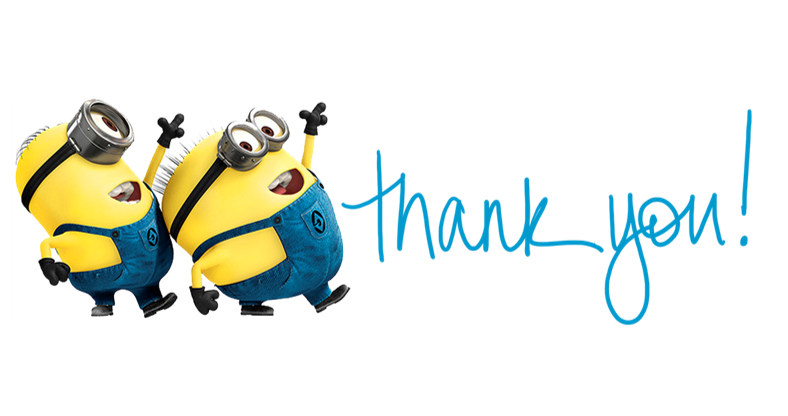 Ստեփան Լիսիցյանի անվան թիվ 34 հիմնական դպրոցի աշակերտուհի
Էմմի Նազարյան
Ուսուցիչ՝ Նաիրա Մանուկյան